DIEVS RŪPĒJAS PAR MUMS
DIEVS RŪPĒJAS
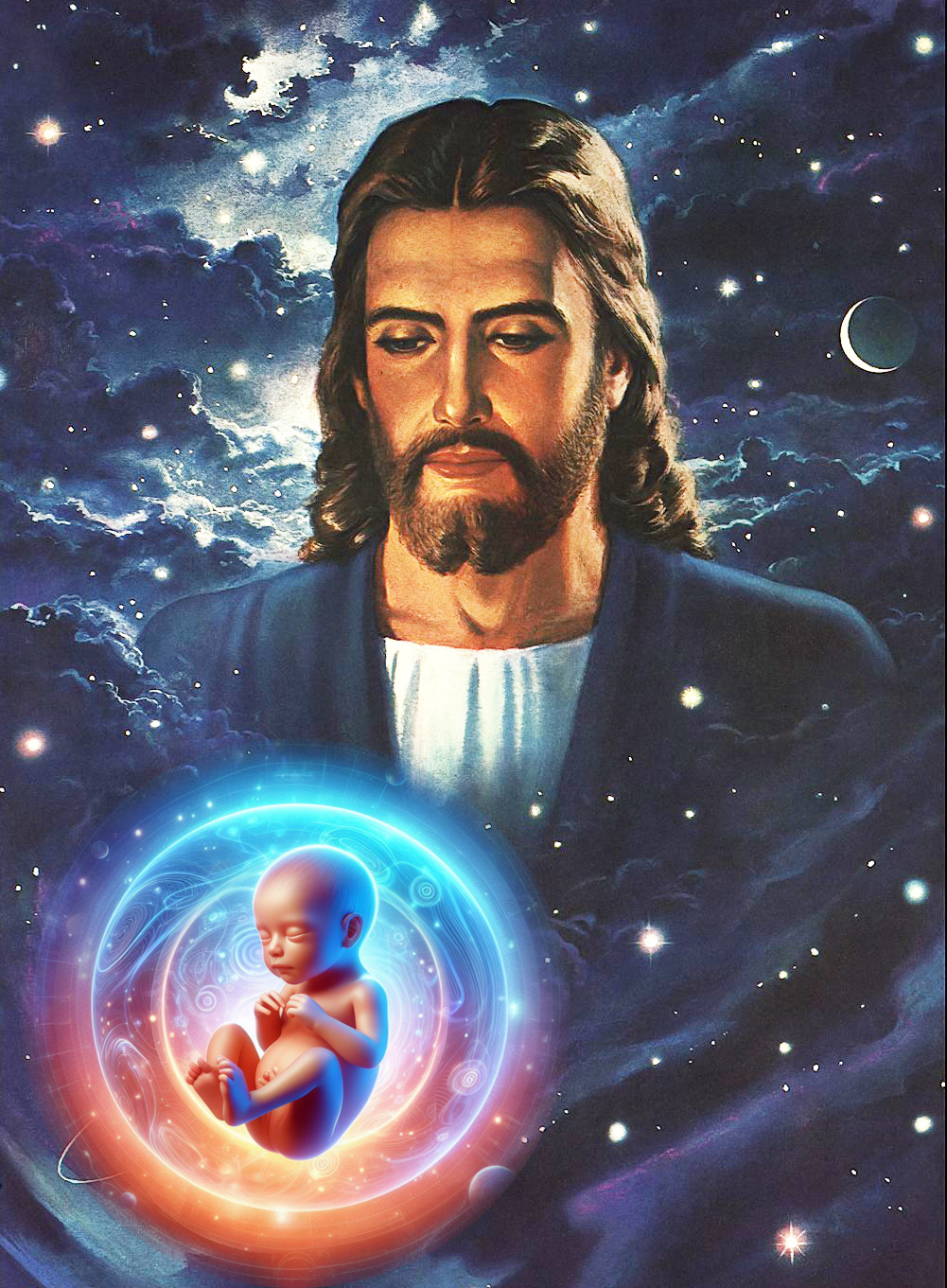 DIEVS IR MANS PATVĒRUMS
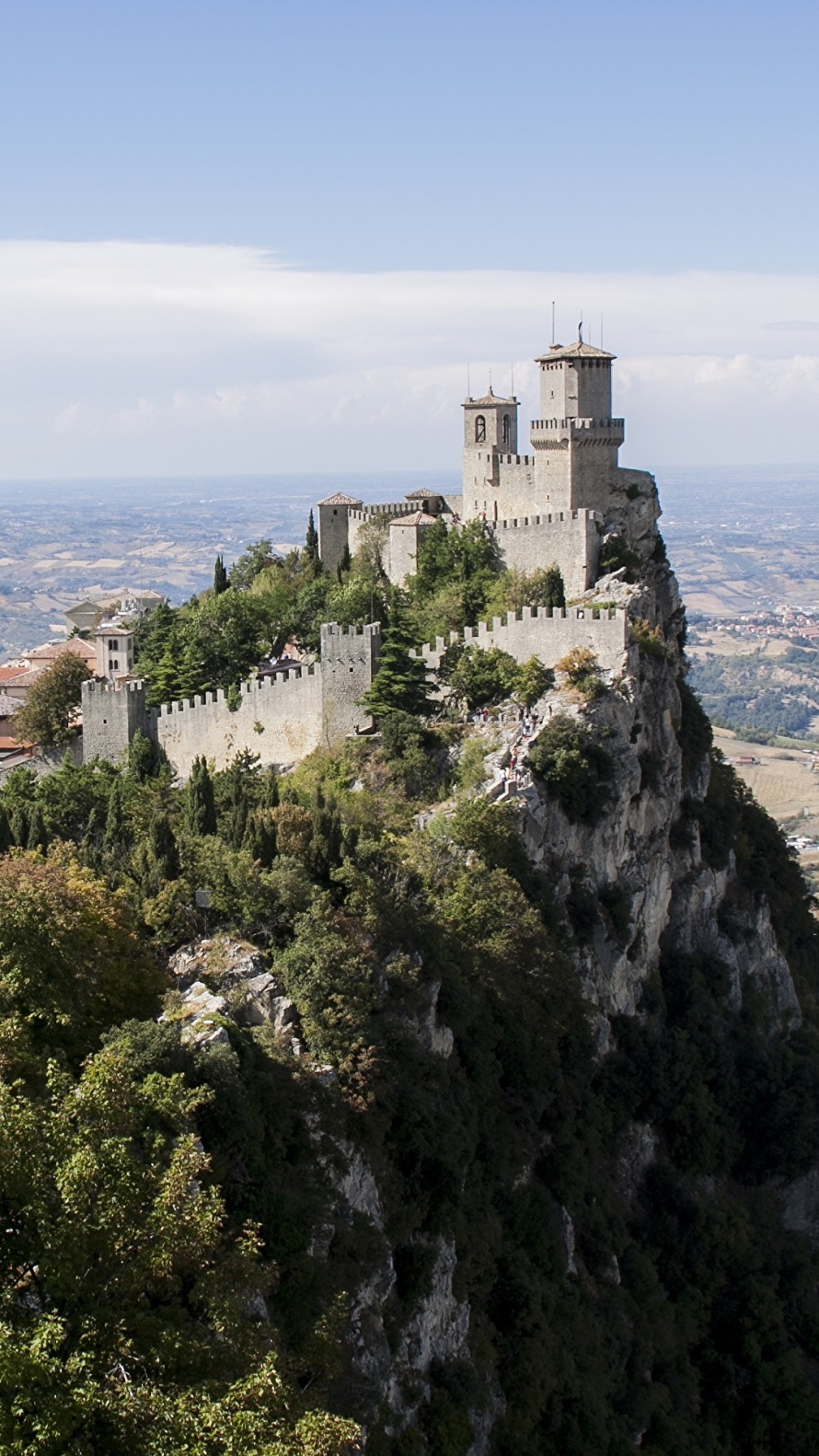 Ebreju dzejnieki izmanto plašu metaforu klāstu, lai izteiktu, kā Dievs aizsargā savus sekotājus naidīgajā pasaulē.
Droša vieta kara vidū, patvērums no vētras un karstuma.
Patvērums Psalmi 31:4
Tornis   Psalms 61:3
Kara vai vajāšanas laikā cilvēki slēpās torņos.
Šis termins norāda uz noturības ideju. Dievs ir mūsu atbalsts
Spēks    Psalms 18:2
Liela klints, var aizsargāt no uzbrukuma
Klints   Psalms 18:3
Šīs bruņas bija karavīra lielākā aizsardzība kaujas laukā.
Vairogs Psalms 3:4
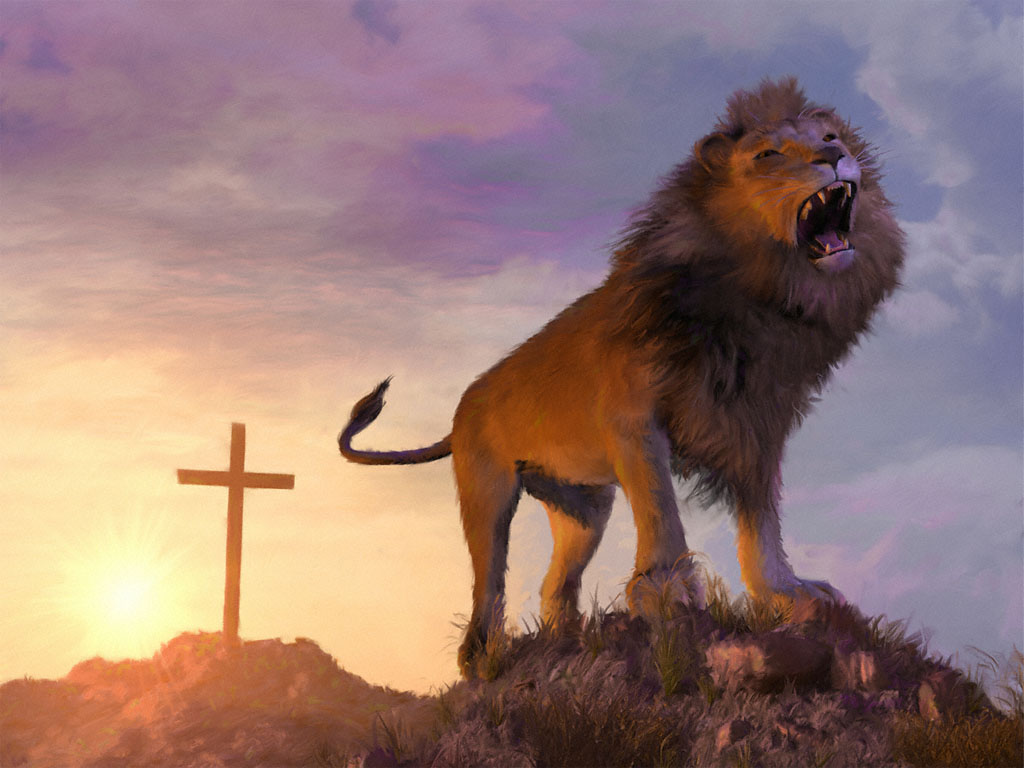 DIEVS IR MANS AIZSTĀVIS
Psalmi 17:1-4
Dāvids cenšas darīt labu
Psalmi 17:5-7
Viņš lūdz Dievu, lai Dievs uzklausa un aizstāv, tāpat kā Viņš ir aizstāvējis citus.
Psalms 17:8
Pasargi mani kā Savu acuraugu, Tavu spārnu pavēnī ļauj man patverties!
Psalmi 17:9-14
Apraksta ļaundarus, un vēlas, ka Dievs viņu aizstāvētu.
Psalms 17:15
Dāvids turpina darīt labu, līdz viņš tiks pārveidots Dieva līdzībā.
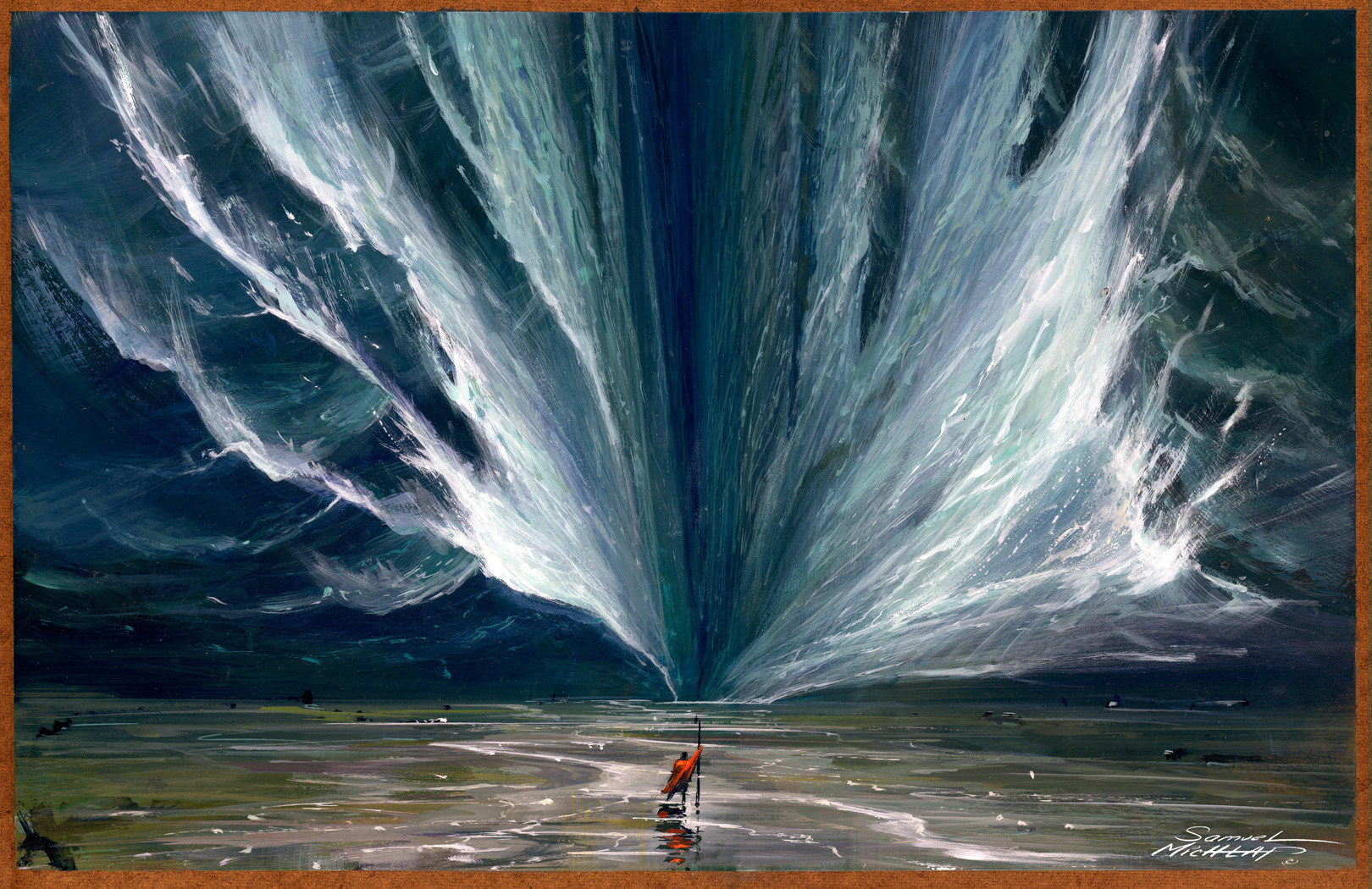 DIEVS IR MANS ATBRĪVOTĀJS
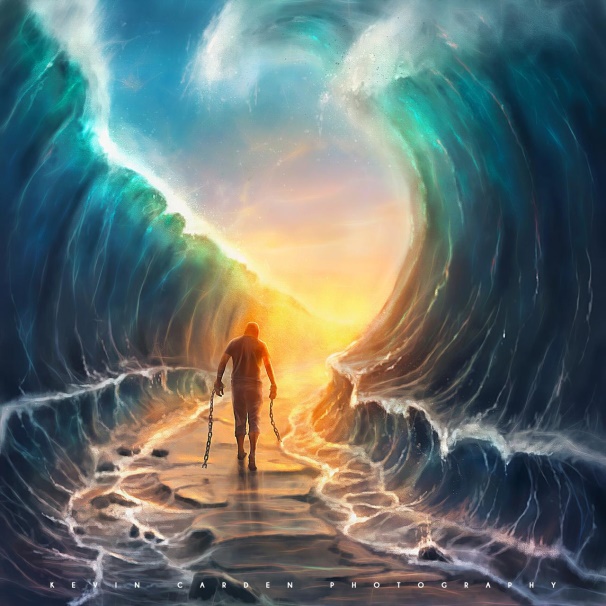 SĀKUMA SITUĀCIJA Israēls iziet no Ēģiptes
Psalms 114:1
GALĪGĀ SITUĀCIJA  Israēls ieiet Kanaānā
Psalms 114:2
KĀ TAS IZDEVĀS? Sarkanā jūra pāršķīrās
Psalms 114:3a
KĀ TAS NOTIKA? Jordānas straume pagriezās atpakaļ
Psalms 114:3b
KAS NOTIKA CEĻĀ?                   Kalni un pakalni [nopietnas problēmas, ar kurām viņi saskārās] bēga
Psalms 114:4
KĀPĒC JŪRA BĒG, UPE GRIEŽAS ATPAKAĻ, KALNI UN PAKALNI BĒG?             		Jo Dievs ir Savas tautas Pestītājs. Viņa klātbūtnē nav nekādu šķēršļu, un neviens nevar kaitēt Viņa tautai.
Psalmi 114:5-8
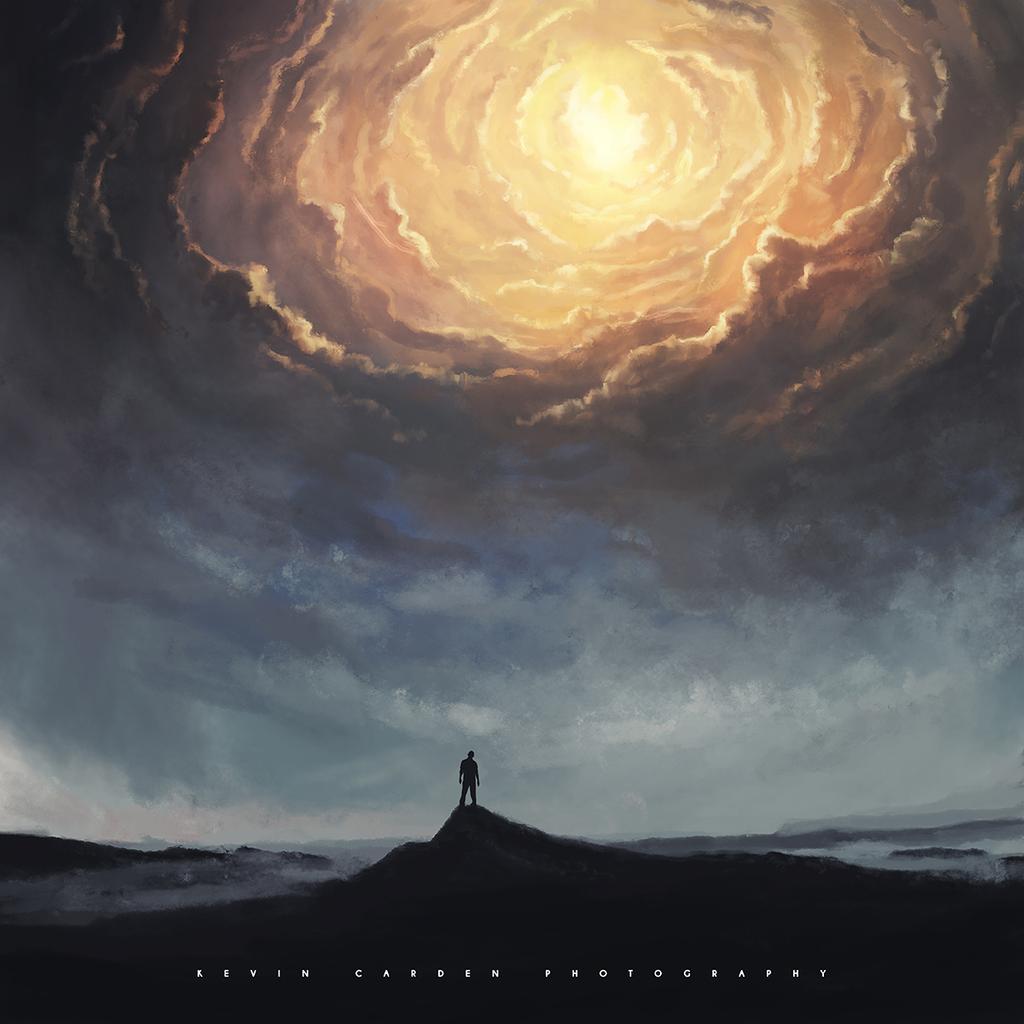 DIEVS DZIRD